ИСПОЛЬЗОВАНИЕ ДИАГНОСТИЧЕСКИХ КАРТ ПРИ ПОДГОТОВКЕ К ЕГЭ ПО БИОЛОГИИ
КОНОВАЛОВА О.П.
учитель биологии 
МБОУ СОШ № 15
Ст. Переясловская
Брюховецкий район
Важное звено в подготовке к ЕГЭ:
целенаправленная работа по ликвидации пробелов в знаниях учащихся, которую проверяет объективная содержательная оценка уровня усвоения учащимися изученного материала
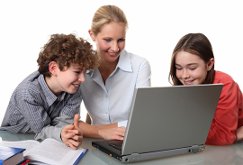 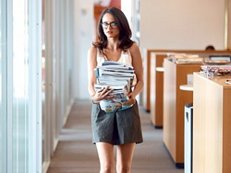 Для наблюдения динамики в ликвидации пробелов удобно использование различных диагностических карт
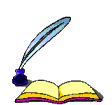 Сущность диагностической функции контроля
Позволяет реально оценивать достижения обучающихся , выявлять проблемные задания;

 Позволяет получить информацию об ошибках, недочётах и пробелах в знаниях и умениях учащихся, а также  о причинах, числе и характере ошибок; 

Позволяет осуществлять мониторинг достижений по разным темам и  прослеживать  динамику подготовки каждого обучаемого к ЕГЭ по биологии;

Результаты диагностических проверок помогают выбрать наиболее интенсивную методику обучения, а также уточнить направление дальнейшего совершенствования содержания методов и средств обучения
Диагностическая карта и участники учебного процесса
Диагностическая карта
ученик
учитель
родители
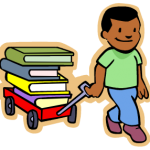 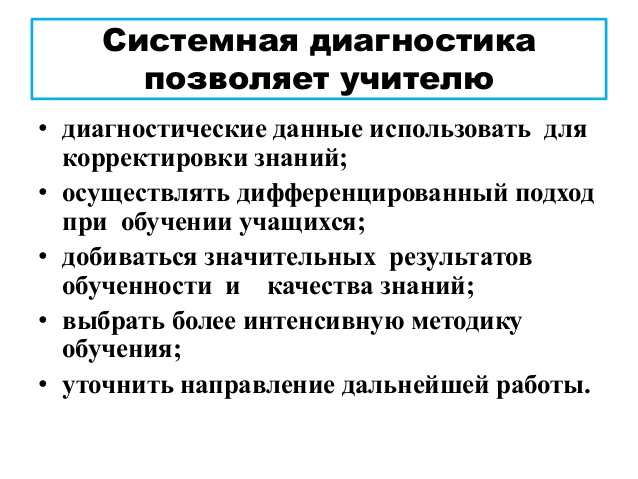 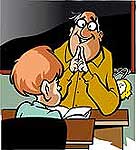 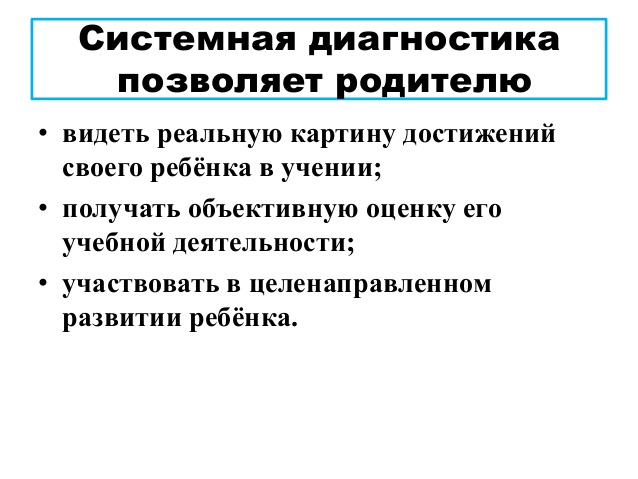 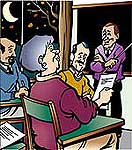 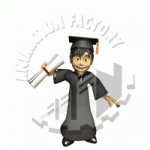 Виды диагностических карт
Карта класса
Карта учащегося
Карта выпускника
Составляется по результатам краевой диагностической работы, выполненной учащимися в классе
Составляется по результатам диагностики для конкретного учащегося
Составляется по результатам всех краевых диагностических работ для учащихся  в классе
Составление диагностических карт класса
Результаты проведения диагностической работы
В  ______ классе СОШ №
Дата проведения  
ФИО учителя
Диагностическая картаучащегося по подготовке к ЕГЭ по биологии
Диагностическая карта контрольного тестирования по биологии
ДИАГНОСТИЧЕСКАЯ КАРТА ВЫПУСКНИКА
После заполнения диагностической карты перед глазами предстаёт полная картина реальных достижений всех участников образовательного процесса.
Все виды мониторинга   направлены на организацию учителем подготовки учащихся к Единому государственному экзамену
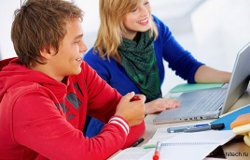 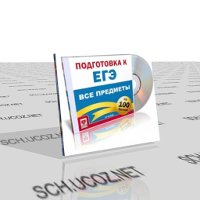 Условия успешной подготовки к сдаче Единого государственного экзамена.
1.     Обеспечение положительной мотивации, интереса к предмету.
2.      Обеспечение последовательности работы, переход от более простых к более сложным заданиям.
3.     Необходимость доброжелательного диалога педагога и ученика.
       4.     Индивидуальный подход к каждому      выпускнику.
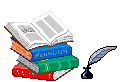